Micro Teaching
Warmer and Warm-up Activities
Prepared By:
Dastan Mohammad Ahmed
Warmer and Warm-up Activities
A warm-up is a short activity or exercise undertaken prior to a more intensive exercise or activity ,and intends to prepare the body and brain for movement.

Warm-up activities are essential teaching techniques for teacher or trainers.

Warm-up activity is a short, fun game which a teacher or a trainer can use with students.
The Structure Of Warm-up Activity:
Lesson warm-ups are a great way to consolidate learning and help students (Recite , Recall , Apply) what they have previously learned.
 
1_ Recite : This helps the students to remember 
important definitions and concepts. It involves
 simply reading  definition. 
 
2_Recall: This involves remembering key parts of a definition. Teachers remove or hid key words in a definition and students have to write the missing words. 
Example:
An even number can be split in to ..............  e...............     g..............    .
 
3_ Apply: A short response question which gets the 
students thinking about the content and where 
they have to apply their knowledge to answer the 
question.
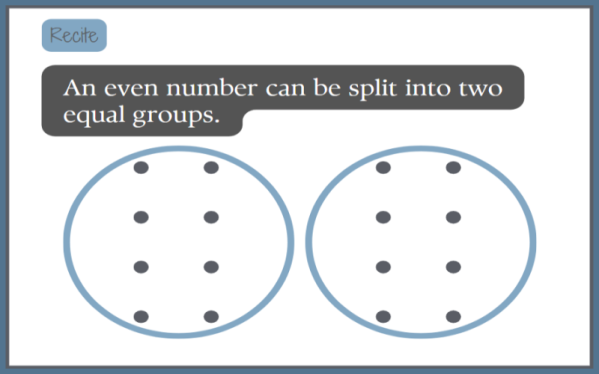 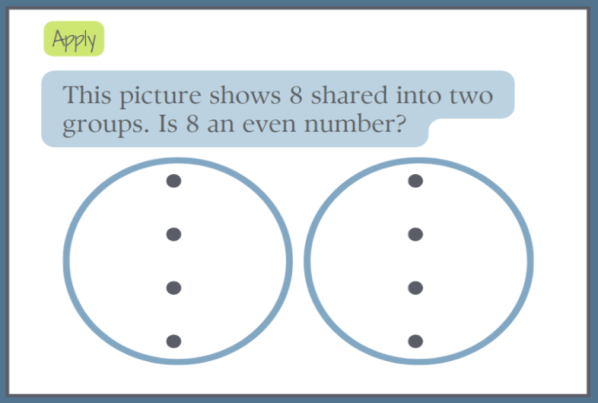 The Purpose of doing Warm-up Activities: 
 
1_ To encourage the students to think about the topic that going to be explain during the lesson.


2_To wake them up , first thing in the morning and sometimes after lunch people often sleepy.


3_ To prepare them to learn by stimulating their minds.
Types of Warm-up in teaching:

1_ Ice Breakers: In the first couple of weeks of the classes take the time for you and your students to get to know each others.

2_ Team _ building:  Another great way to start off a new course is through team _ building activities , they are also appropriate if new students join the group.

3_ Fun game _ activities:  It is a good idea to start the class with a fun engaging activity that allows the students to get excited about the class and renew their energy.

4_  Review previous materials:  The first few minutes of class are a great time to review materials that learned or practiced in the previous lesson like reviewing grammar, vocabulary or even content from a reading lesson.
https:\\www.costaricatesol.com
The Role Of Warm-up Activities:

1_ Warm-up activities play a crucial role in the classroom , students often arrive the class feeling tired or preoccupied , making it important to gently transition them in to a learning environment rather than diving in to the challenging grammar or vocabulary tasks.
 
2_ A well designed warm-up can engage students sparking their interest and encouraging active participation.
 
3_ It can also serve as a review of previously taught material or as an introduction to a new topic.
Tips For Engaging Lesson Warm-up: 

1_ Keep it short , warm-up should be short and to the point .

2_ Keep the pace moving: this keeps the students engaged and prevent them from losing focus , it is also a good way to set an energy level for the lesson.

3_ Make it interactive : engage students by asking them to participate in the warm-up , this could be through discussion , group work, or even a quick game .The more interactive the warm-up is the more students will be involved in the lesson.